Personnel Development Program Data Collection System (PDPDCS)Tracie Dickson, OSEP	Celia Rosenquist, OSEP	Michelle Bloom (AnLar), Program CoordinatorEmily Hare (Westat), Program Coordinator Support
November 21, 2024
Welcome New Grantees!
What do you think of when you hear “PDP grant” or “PDPDCS”?
2
Purpose of the Training
3
Training Agenda
325D, 325H, 325M, and 325R grant priorities and requirements
Grantee reporting and evaluation
Using the PDPDCS
Data entry and collection requirements
Service obligation requirements
Strategies for avoiding security incidents
Resources and support
4
PDPDCS Data Submission Process
Grantee assures that scholars meet regulatory requirements before receiving federal funds
OSEP awards grant
Grantee recruits and selects scholars
Grantee provides scholarship assistance and grantee/scholar complete Pre-Scholarship Agreement
Grantee submits and updates scholar data
Scholar exits program and grantee/scholar complete Exit Certification
Scholar elects cash repayment or is not in compliance
Scholar fulfills obligation through service
Scholar submits employment
Scholar referred for cash repayment
Employer verifies employment
5
Grant Priorities and Requirements
325D FY 2023 Priority (for 2024)
Preparation of Special Education, Early Intervention, and Related Services Leadership Personnel
Ph.D. or Ed.D. program to increased qualified personnel in leadership and research positions
Prepares graduates for:
Leadership positions as researchers 
Special education/early intervention/related services personnel preparers in IHEs
Leaders in SEAs, LAs, LEAs, or EIS programs
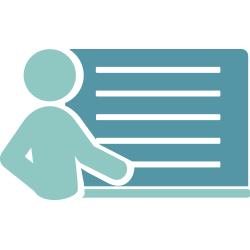 7
325H FY 2024 Priority
Doctoral Training Consortia Associated with High-Intensity Needs
Ph.D. or Ed.D. program to increased qualified personnel in leadership and research positions
Consortia across multipleIHEs
Prepares graduates for leadership positions
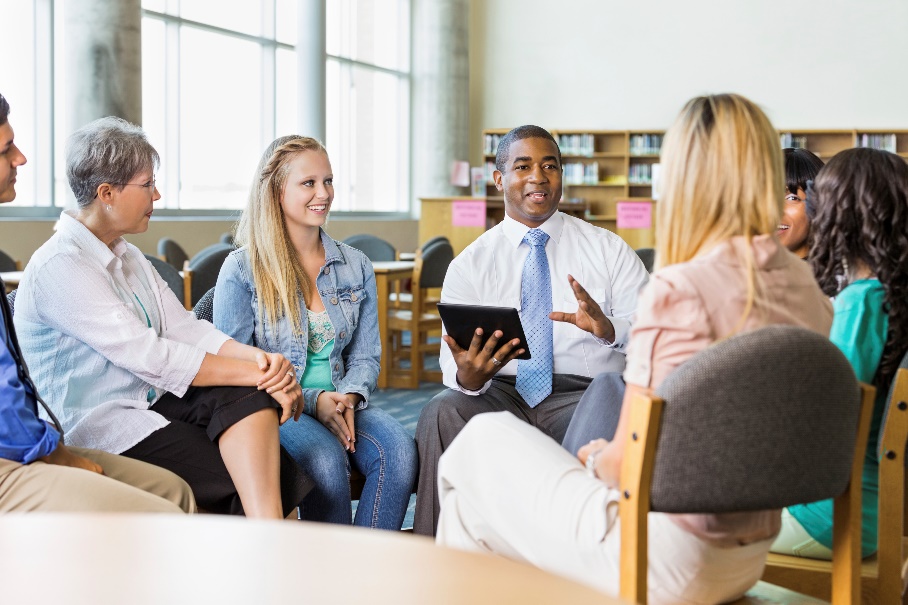 8
325M FY 2024 Priority
Personnel Preparation of Special Education, Early Intervention, and Related Services Personnel at HBCUs, TCCUs, and other MSIs
Bachelor's degree, certification, master's degree, educational specialist degree, or clinical doctoral degree
Includes scholars preparing for dual certification
9
325R FY 2024 Priority
Preparation of Related Services Personnel Serving Children with Disabilities who have High-Intensity Needs
Bachelor's degree, certification, master's degree, educational specialist degree, or clinical doctoral degree program
Includes scholars preparing for dual certification or from two or more related services degree programs
10
325M and 325R Programs
Prepares scholars for professional practice in school settings, distance learning, and natural environments
May include other non-OSEP-funded students in project
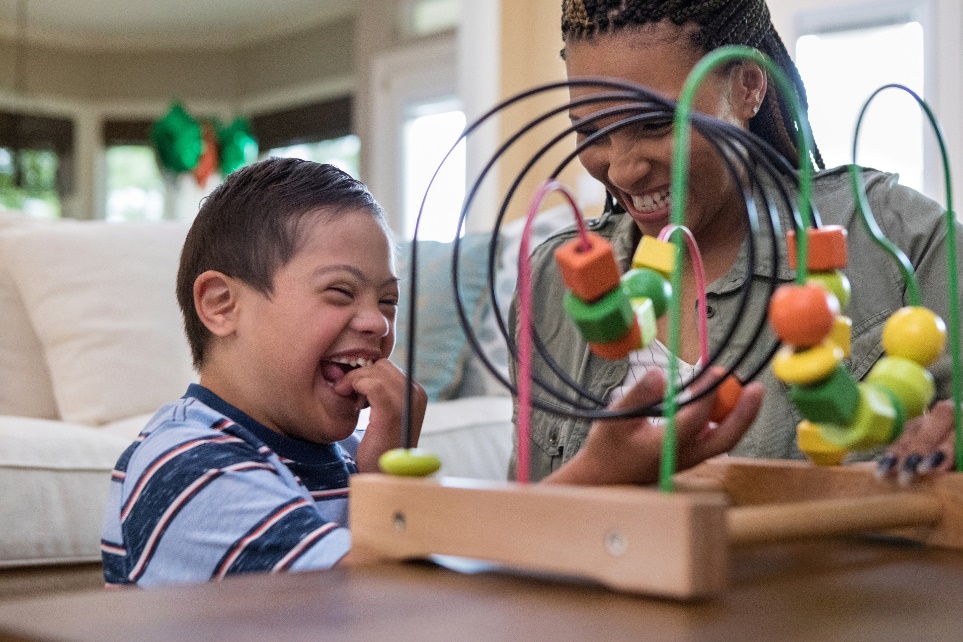 11
Scholar Support and Service Obligation
Consistent with 34 CFR 304.30, each scholar must 
Receive support for no less than one academic year, and 
Be eligible to fulfill service obligation requirements following degree program completion. Funding across degree programs may be applied differently.
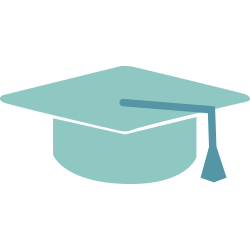 12
Scholar Funding
Funding does not need to be uniform for all enrolled scholars, but may include:
Tuition and fees
IHE student health insurance
Books, materials, and supplies
Misc. personal expenses
Dependent or childcare
Room and board
Travel and conference registration
Stipends to support scholars’ completion
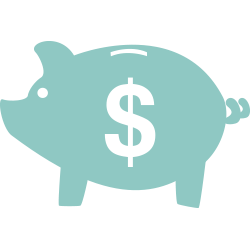 13
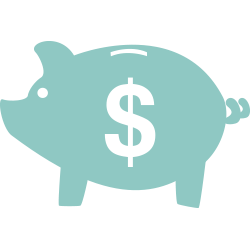 Scholar Funding Continued
Do not require scholars to work (e.g., as graduate assistants) as a condition of receiving support
14
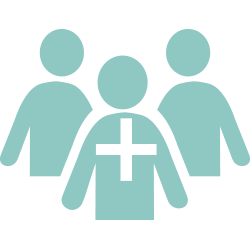 Scholar Recruitment
Recruit and enroll scholars within the first 12 months of the project
Demonstrate that scholars enrolled after first 12 months will be able to complete on time
Focus outreach on traditionally underrepresented applicants
Prior approval from OSEP project officer required before admitting additional scholars beyond initially proposed number
Submit a revised project budget if unable to recruit proposed number of scholars
15
Grantee Reporting and Evaluation
PDP Performance Measures Purpose
17
PDP Government Performance and Results Act (GPRA) Measures
Sources of Data:
Grantee enters data in PDPDCS for each scholar receiving support on grant at -   
Enrollment, 
Annually during enrollment, and 
Exit (e.g., complete degree program)
Scholar enters employment information 
Employer(s) verify employment
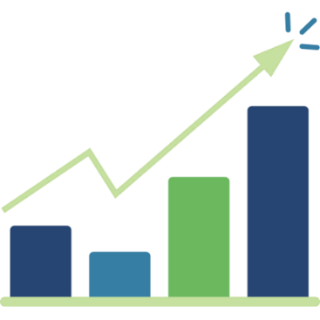 18
PDP PROGRAM Performance Measure 1
The percentage of preparation programs that incorporate evidence-based practices into their curricula.
Source of data: Expert panel review of syllabi from PDP grantees conducted one year following the grant award.
Syllabi from FY 2024 grants will be reviewed & results reported in FY 2025
Syllabi submitted in application AND new or revised syllabi submitted to OSEP will be used 
More information will follow in Year 1
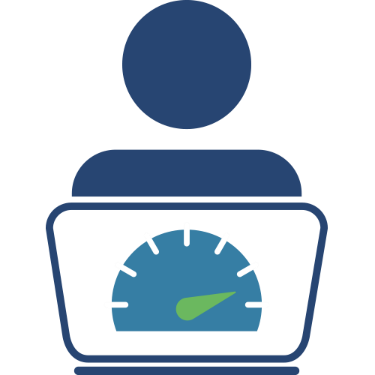 19
325M and 325R:
Assessment,
Behavior (social, emotional, behavioral learning),
Instructional practices,
Instructional strategies, and
Literacy, especially considering the unique needs of children of color with disabilities or multilingual children
325D and 325H:
Research methods, 
Evaluation methods, or 
Data analysis courses required by the degree program.
Evidence-Based Practice Areas
20
PDP PROGRAM Performance Measure 2
The percentage of scholars completing preparation programs who are knowledgeable and skilled in evidence-based practices (EBPs) for children with disabilities.
Source of Data: Grantees report scholar’s exit/completion status and their chosen measure(s). 
Grantees must include at least one measure to demonstrate each scholar is “knowledgeable and skilled in use of EBPs” for children with disabilities.
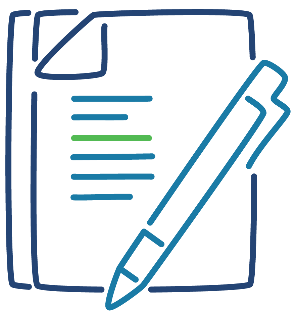 21
PDP GPRA Performance            Measure 2  - continued
22
PDP PROGRAM Performance Measure 3
The percentage of scholars who exit preparation program prior to completion due to poor academic performance.
Source of data: Grantees report scholar’s exit/completion status and reason for exiting prior to completion, if applicable.
23
PDP PROGRAM Performance Measure 4
The percentage of scholars completing preparation programs who are working in the area(s) for which they were prepared upon program completion.
Sources of data: 
Grantees report scholar’s training area and exit/completion status. 
Scholars and employers report scholar’s employmentarea after exit.
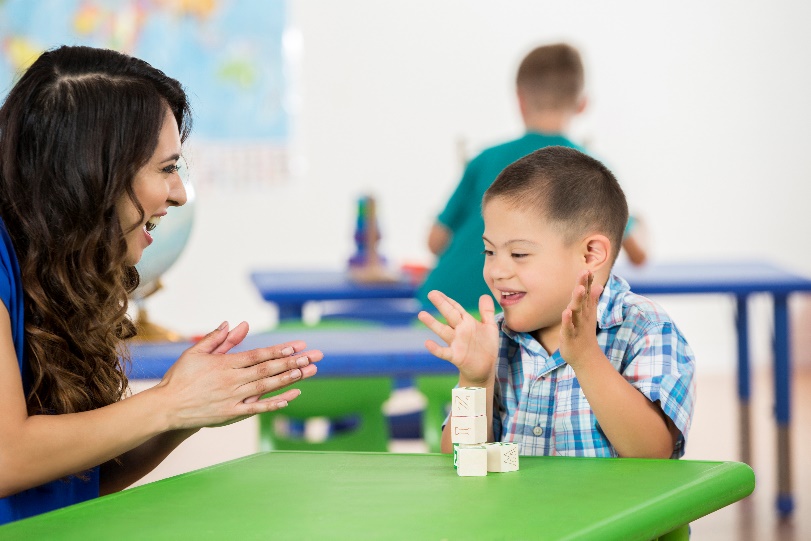 24
PDP PROGRAM Performance Measure 5
The Federal cost per scholar who completed the preparation program.
Sources of data: 
ED G5 database provides financial data for each grant
Grantees report in PDPDCS whether scholars funded exited the training program through completion
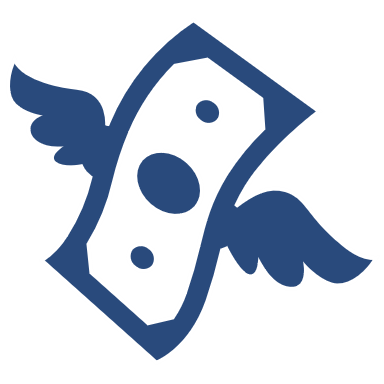 25
PDP PROGRAM Performance Measure 6
The percentage of scholars who completed the preparation program and are employed in high-need districts.
Sources of data: 
Completed scholars and their employerswho have verified their employment 
CCD and School Universe surveys determine if a district is labeled as high-need
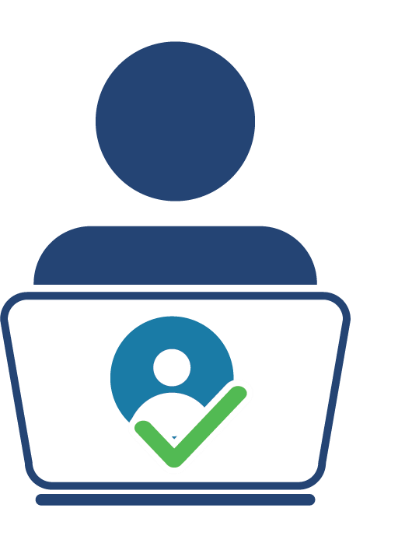 26
The percentage of scholars who completed the preparation program and are rated effective by their employers.
Sources of data: 
Scholars who completed their program and submitted an employment record
Employers rating the scholar’s effectiveness in the verification form
PDP PROGRAM Performance Measure 7
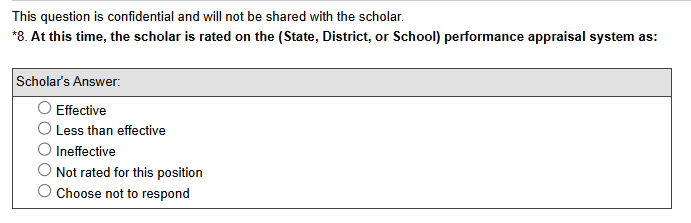 27
PDP PROGRAM Pilot Outcome Measure
The percentage of scholars who completed the preparation program and are employed in the field of special education for at least two years.
Sources of data: 
Grantees report scholar’s exit/completionstatus
Scholars and employers reportscholar’s employment area after exit
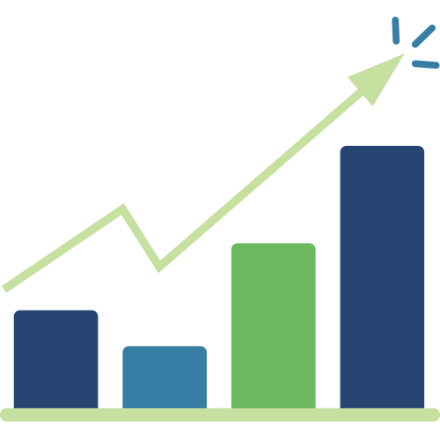 28
Grant Performance Reports: APR
Annual Performance Reports (APR)
OSEP will send instructions for preparing and submitting APRs to grantees prior to February 1 annually
APR Resources
Deadline for submitting is COB on the first Friday in May (4:30 pm ET)
Submitted in G5/G6 (https://g6.ed.gov/)
29
Grant Performance Reports: FPR
Final Performance Report
OSEP instructions will clarify which portions require updates, summaries of the full award period, and/or new information
Due no later than 90 days after end of project award period
Submitted in G5/G6
30
325D, 325H, 325M, and 325R:
Evaluate how well the goals or objectives of the proposed project have been met
Collect and analyze data on OSEP-supported scholars [325M only: disaggregated by race, national origin, primary language(s), and disability status]
2024 Project Evaluation
Using the PDPDCS
Project Directors are responsible for all data entries; however, secondary users are permitted to assist in the process.
Secondary users:
Can enter scholar information, and
Have a unique log in.
Only three people per grant may access.
Project Directors may change the secondary user(s) at any time. 
Note: You may NOT create a shared inbox for your secondary user(s) – each user requires a unique login.
Secondary Users
33
PDPDCS Forms
Grantees and scholars must sign an OMB-approved Pre-Scholarship Agreement and Exit Certification for each funded scholar.
Grantees may be held responsible for funds provided to scholars with missing or invalid documents.
Grantees must retain all grant records until each scholar’s service obligation has been fulfilled or paid back.
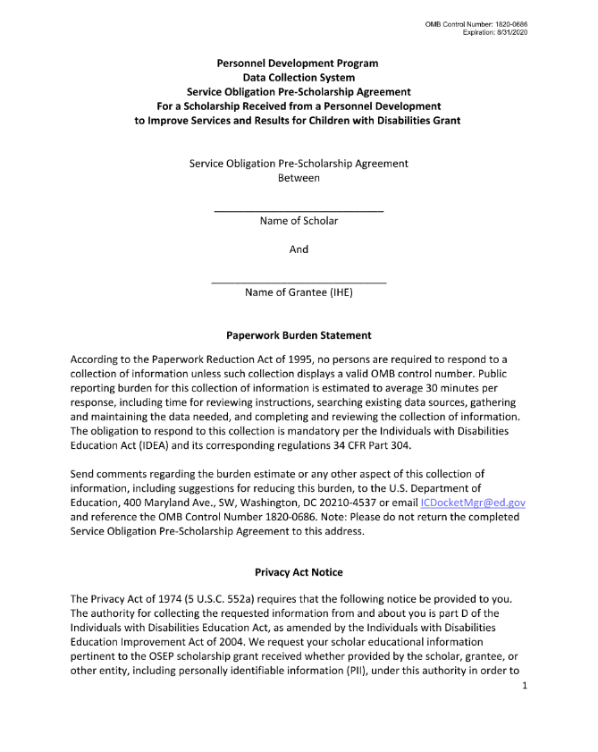 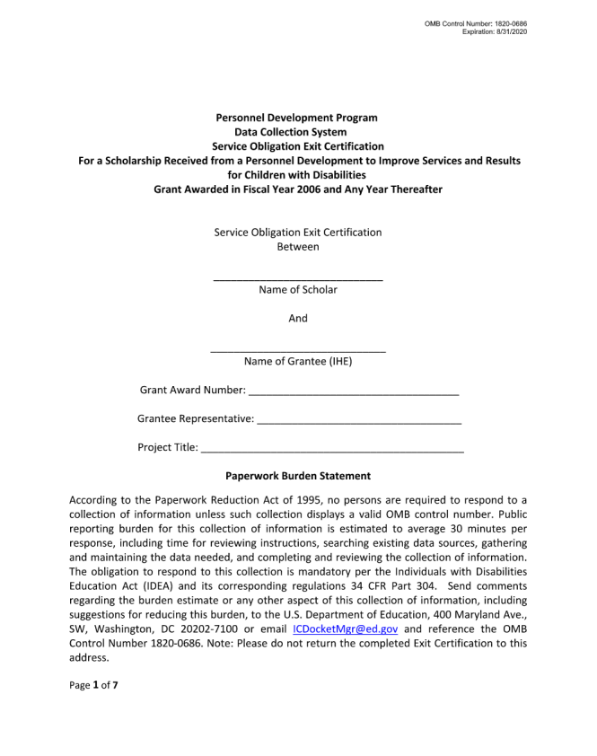 34
Issues with PSAs (and ECs)
Missing or invalid project director signature
Missing or invalid scholar signature
Missing grant information
Missing pages
Uploaded to incorrect scholar record
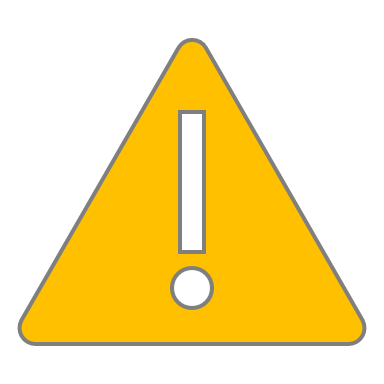 35
PDPDCS: Live Demonstration
PDPDCS demonstration will show:
Logging into the system
Updating grant and contact information
Adding a secondary user
Using the digital Pre-Scholarship Agreement (PSA) and entering scholar data
Updating scholar data
Tracking scholar’s service obligation fulfillment
Using the digital Exit Certification (EC) to exit a scholar
36
Data Entry and Collection Requirements
Timeline for Enrolling Scholars
Enter and submit scholar contact and enrollment information within 30 days of scholar enrollment in degree program. 
The scholar must have:
Registered for classes 
Received “scholar support” from grant project
Signed PSA
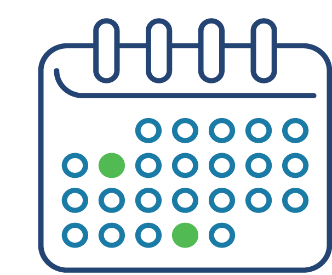 38
Submitting Scholar Records
Once a scholar record is submitted by the grantee, scholars will access the PDPDCS to:
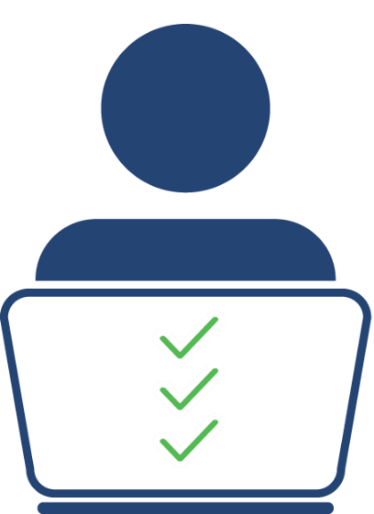 Confirm contact information;
Review training information; 
View service obligation status; and 
Enter eligible employment information to fulfill their service obligation.
39
Pending Scholars
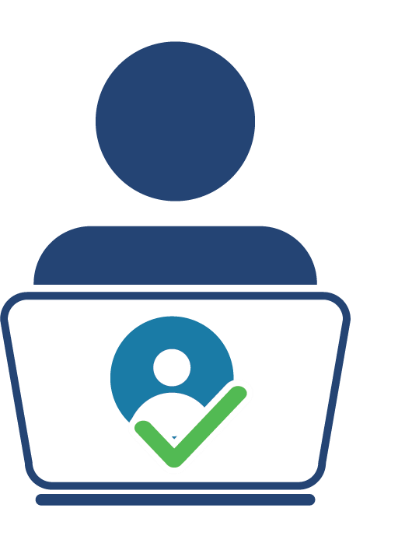 40
Timeline for Updating and Exiting Scholars
Update scholar contact and program completion information within 30 days of:
Scholar status changes
Scholar completing one academic year of program
Grant budget period ending
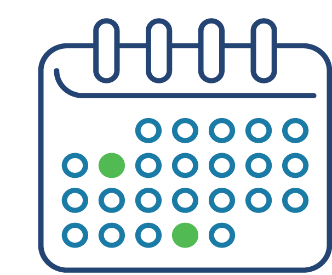 41
Exiting Scholars
42
Exit All Scholars BEFORE Your Grant Ends
Any scholar who has not graduated/ completed or previously exited when a grant closes will be assigned the status of “exited without completion”
Project Directors are responsible for obtaining Exit Certifications from these scholars too. Service obligation requirements still apply.
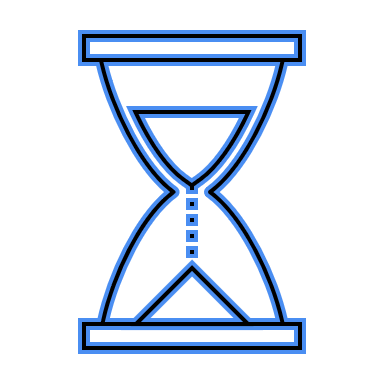 43
PDPDCS Reporting: Timely Submission
Submit all data on time (APR, PDPDCS, and FPR). 
According to 34 CFR 75.253(a)(3), the timely submission of this report is one of the factors that the Secretary will consider in determining whether to continue your project's funding for next fiscal year. 
According to section 75.217(d)(3)(ii), the Secretary can consider the failure to submit scholar data in a timely fashion in determining your project’s ability to obtain future grants from the Office of Special Education Programs or under any other Department program.
44
Please Exit Your Scholars!
Review and complete entire scholar record prior to changing scholar status
Ensure your scholars SIGN THEIR EXIT CERTIFICATION
Provide all documents and grant information to any staff superseding you
45
Non-Response Processes
Alert grantee to data quality issue(s)
Fulfilling Service Obligation
47
Service Obligation Requirements
Requirements for employment to be deemed eligible:
Paid position, not funded by an OSEP grant program
Cannot be part of an internship, practicum, or other work-related requirement of the scholar’s completion of the preparation program
48
Service Obligation Requirements          – continued
Direct Service:
At least 51% of the infants, toddlers, and children to whom the individual provides services are receiving special education, related services, or early intervention services from the individual; or
The individual spends at least 51% of their time providing special education, related services, or early intervention services to infants, toddlers, and children with disabilities.
Indirect Service:
If the position involves supervision including in the capacity of a principal, teaching at the postsecondary level, research, policy, technical assistance, program development, or administration, the individual spends at least 51% of their time performing work related to the scholarship training.
49
Scholars’ Employment Record
Information collected includes:
Contact information;
Type of organization;
Dates of employment;
Type of employment;
Full or part time position;
Training area(s);
Whether the position meets PDPDCS time requirements; and 
Certification or licensure.
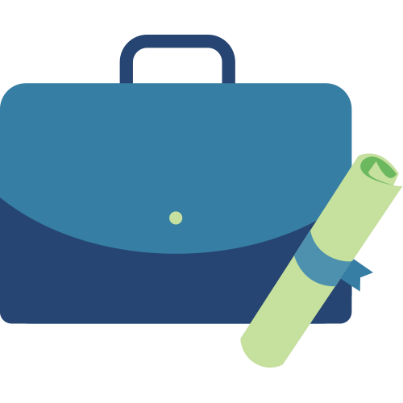 50
Service Obligation Calculator
Previous Employment
Current Employment
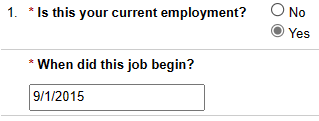 Employer Submission Requirements
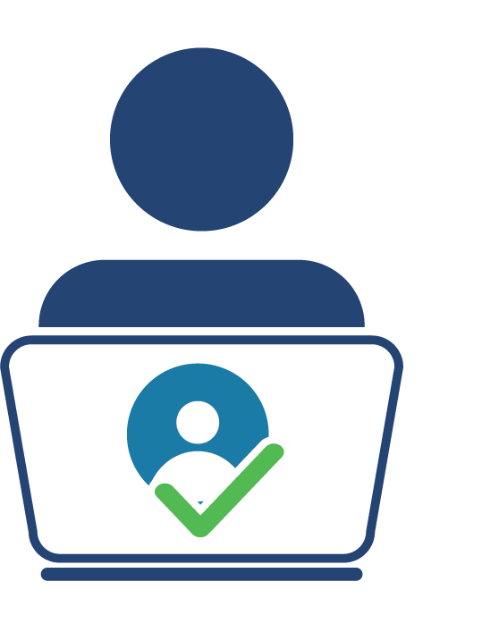 Employers verify employment information within the PDPDCS
Scholars do not receive credit for service obligation until the employer has verified their employment
Scholars receive an email when their employment is verified or disputed
52
Scholar Reporting Requirements
53
Avoiding Security Incidents
Security Incidents
A security incident occurs if personally identifiable information (PII) is potentially viewable to unrelated parties. 
Examples from PDPDCS:
Uploading an unredacted Pre-Scholarship Agreement (PSA) PDF to the wrong scholar record
Sending unencrypted documents(Social Security Card, Driver’s License, etc.) in an email to thePDPDCS Help Desk
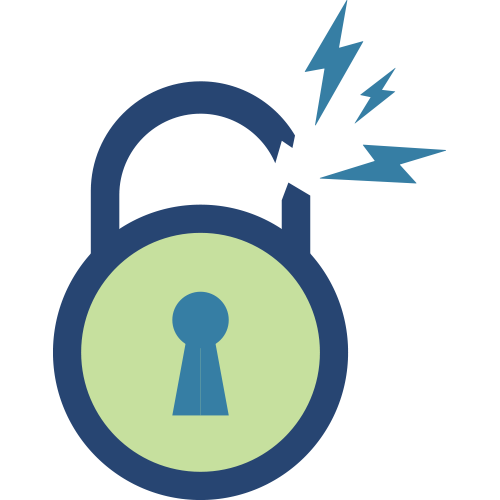 55
Impacts of Security Incidents on Department Staff
56
Impacts of Security Incidents on Grantees
Grantees must resubmit scholar documentation, complete security incident report, and participate in investigation interviews as needed.
Project Directors and Secondary Users will be required to participate in a security training to understand the proper handling of scholar PII and the consequences of data breaches.
The grant will be placed on a security incident list tracked by PDPDCS and OSEP staff. If further incidents occur, the grant and university could be placed on high-risk status, impacting their ability to receive future federal funding.
57
How to Avoid Security Incidents
58
Resources and Support
Always Read System Emails
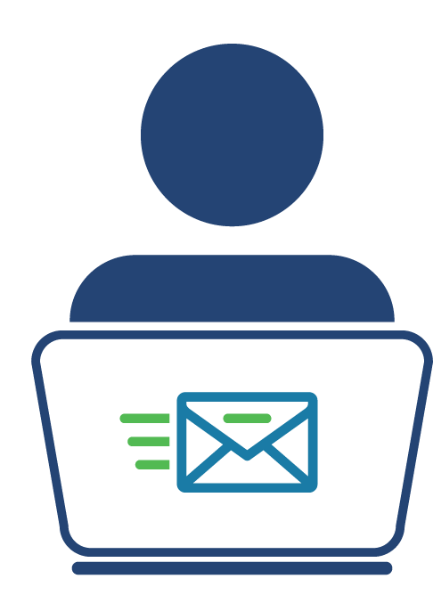 Notifications regarding systemor policy changes as well as data submission reminders are sent via email.
Please add serviceobligation@ed.gov to your contact list.
Check your email settings to be sure emails from this account are not marked as spam.
60
Support Using PDPDCS: Website Resources
PDPDCS resources include:
A closed-captioned recording of this webinar will be made available (https://pdp.ed.gov/OSEP/Home/Training). 
PDPDCS Frequently Asked Questions (https://pdp.ed.gov/OSEP/Home/dcsfaq).
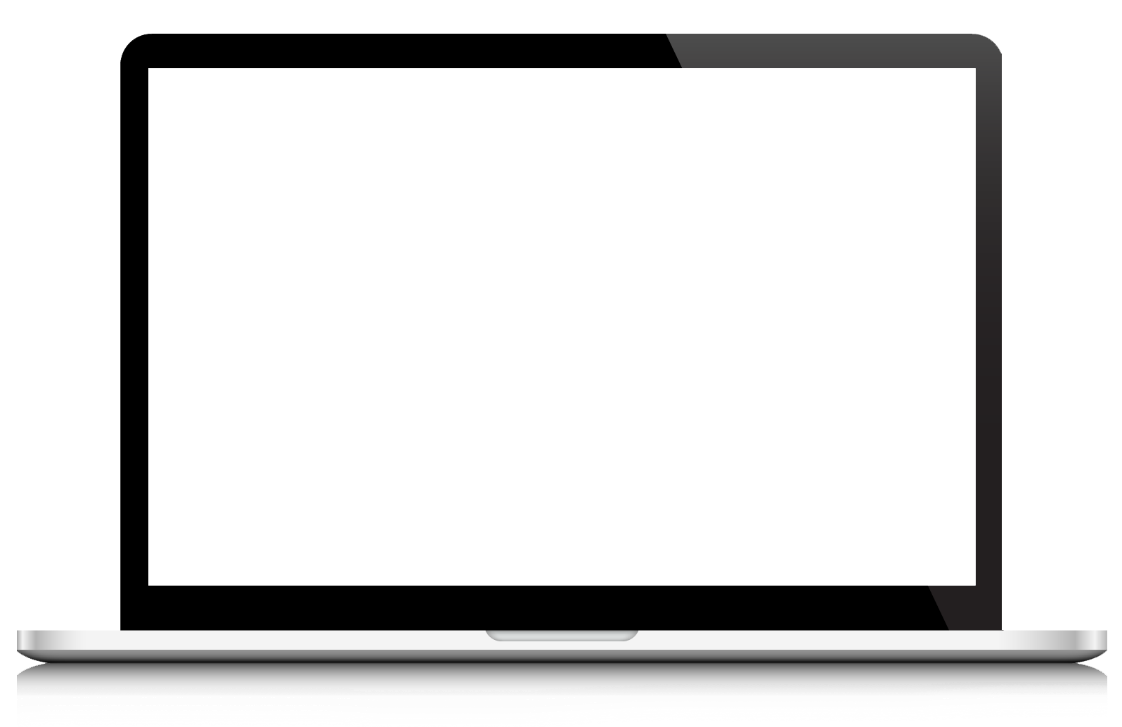 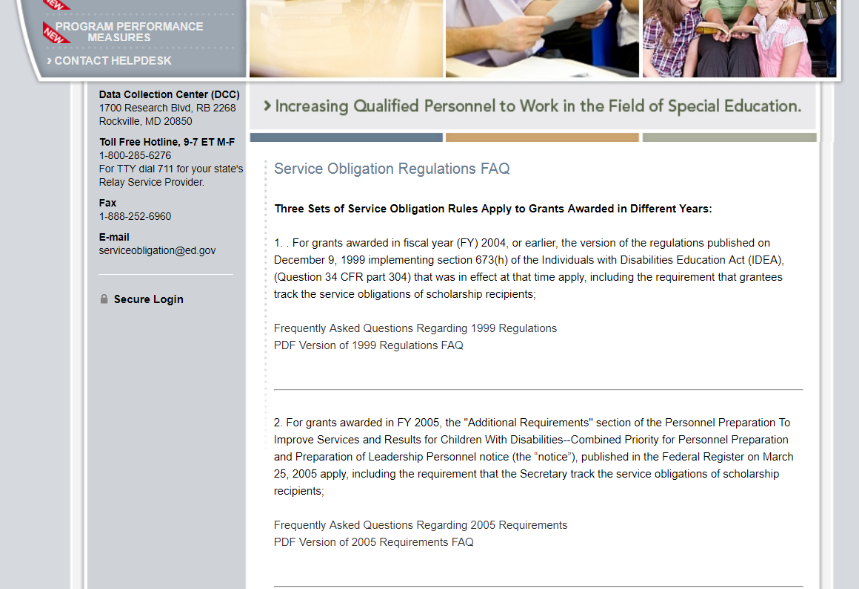 61
Required Scholar Information
Reference document to assist grantees with collecting information from scholars
Not to be submitted into PDPDCS
Adhere to privacy protections
Support Using PDPDCS: Help Desk
The PDPDCS Help Desk is available by phone or email to answer questions you or your scholars may have regarding the PDPDCS. Help Desk support is available:
Monday through Friday from 8 am to 8 pm, ET.
Email: serviceobligation@ed.gov.
Toll Free Hotline: 1-800-285-6276.
If someone is not available when you call, please leave a message. A Help Desk operator will return your message within one business day.
A designated specialist can also spend additional time walking you through components of the PDPDCS. Just contact the Help Desk to set up an appointment.
63
Questions and Discussion
We want your feedback! Please respond to the Teams poll or SurveyMonkey poll. 
More questions?
PDPDCS Help Desk
Support available from 8 am to 8 pm EST
Monday through Friday
1-800-285-6276
serviceobligation@ed.gov
64